Fig. 2 Empirical cumulative distribution function (CDF) of slope across cover types for pronghorn (Antilocapra ...
J Mammal, Volume 89, Issue 4, 15 August 2008, Pages 1031–1040, https://doi.org/10.1644/07-MAMM-A-173.1
The content of this slide may be subject to copyright: please see the slide notes for details.
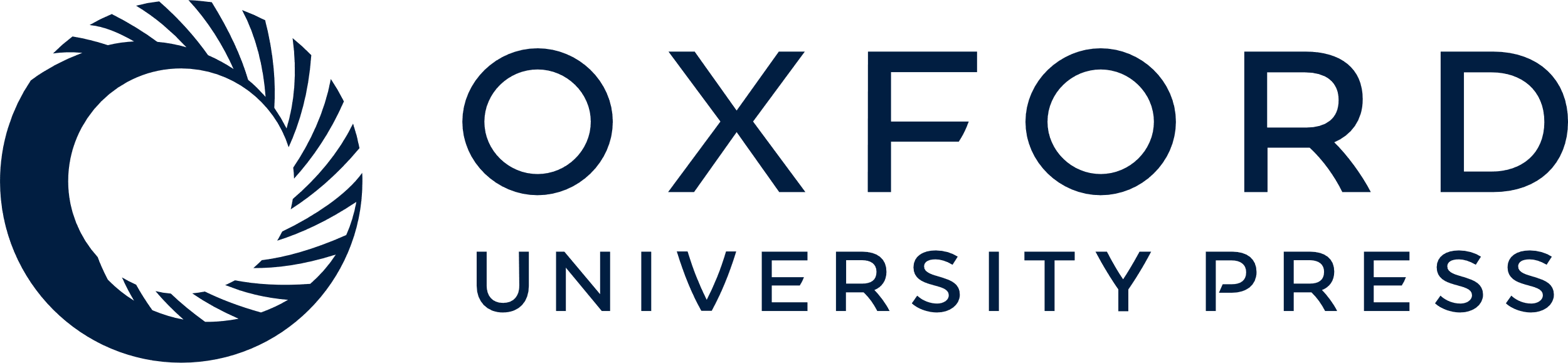 [Speaker Notes: Fig. 2 Empirical cumulative distribution function (CDF) of slope across cover types for pronghorn (Antilocapra americana) location (use) and random (available) data in Yellowstone National Park, Montana and Wyoming.


Unless provided in the caption above, the following copyright applies to the content of this slide: © 2008 American Society of Mammalogists]